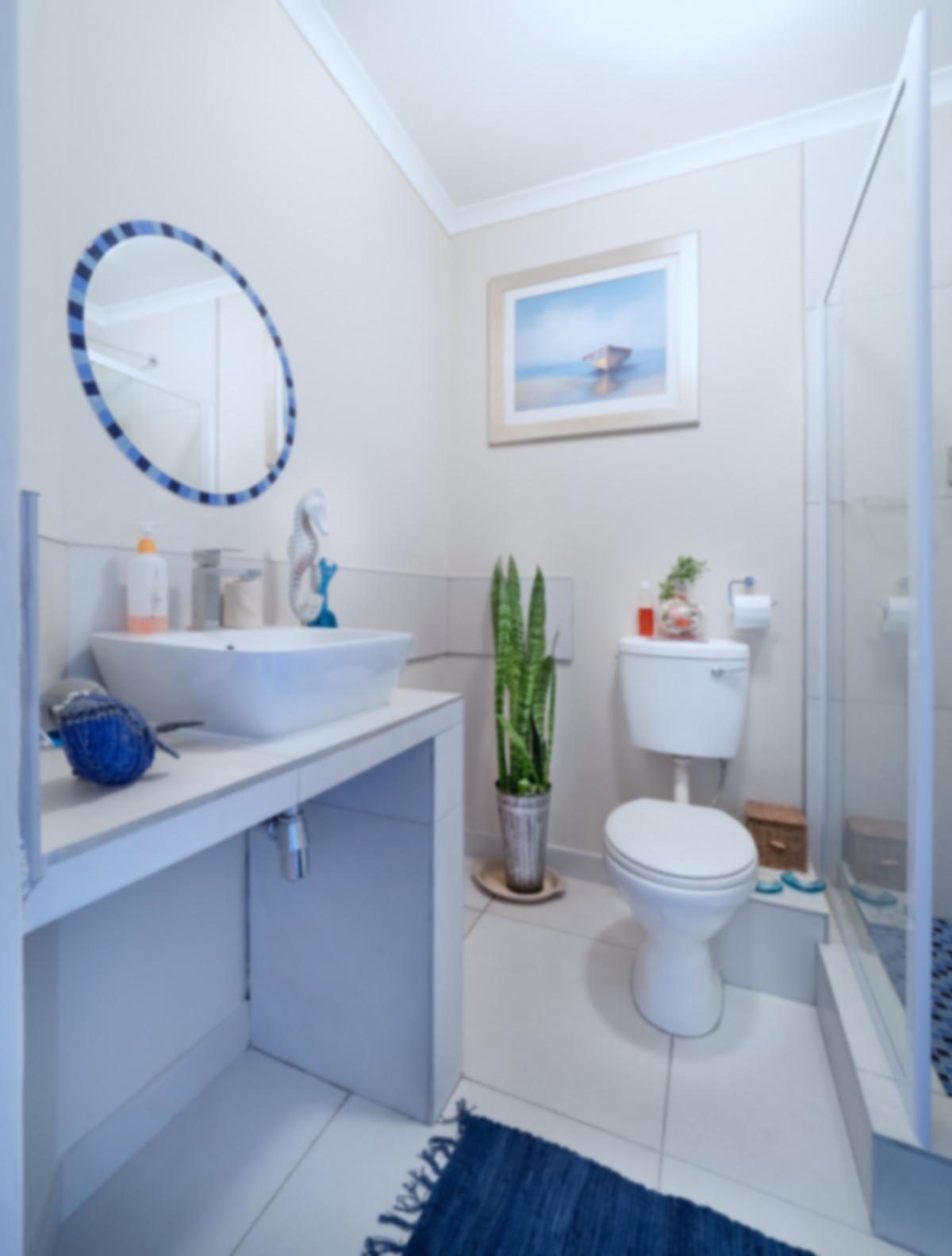 1, 2, 3年級
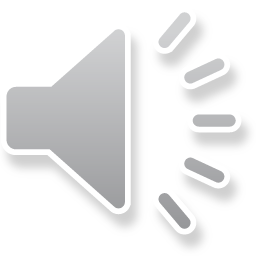 請按喇叭聽取音檔
Excuse me, may I go to the bathroom?
不好意思，請問我可以去洗手間嗎?
1, 2, 3年級
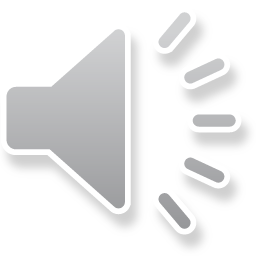 Are you OK?
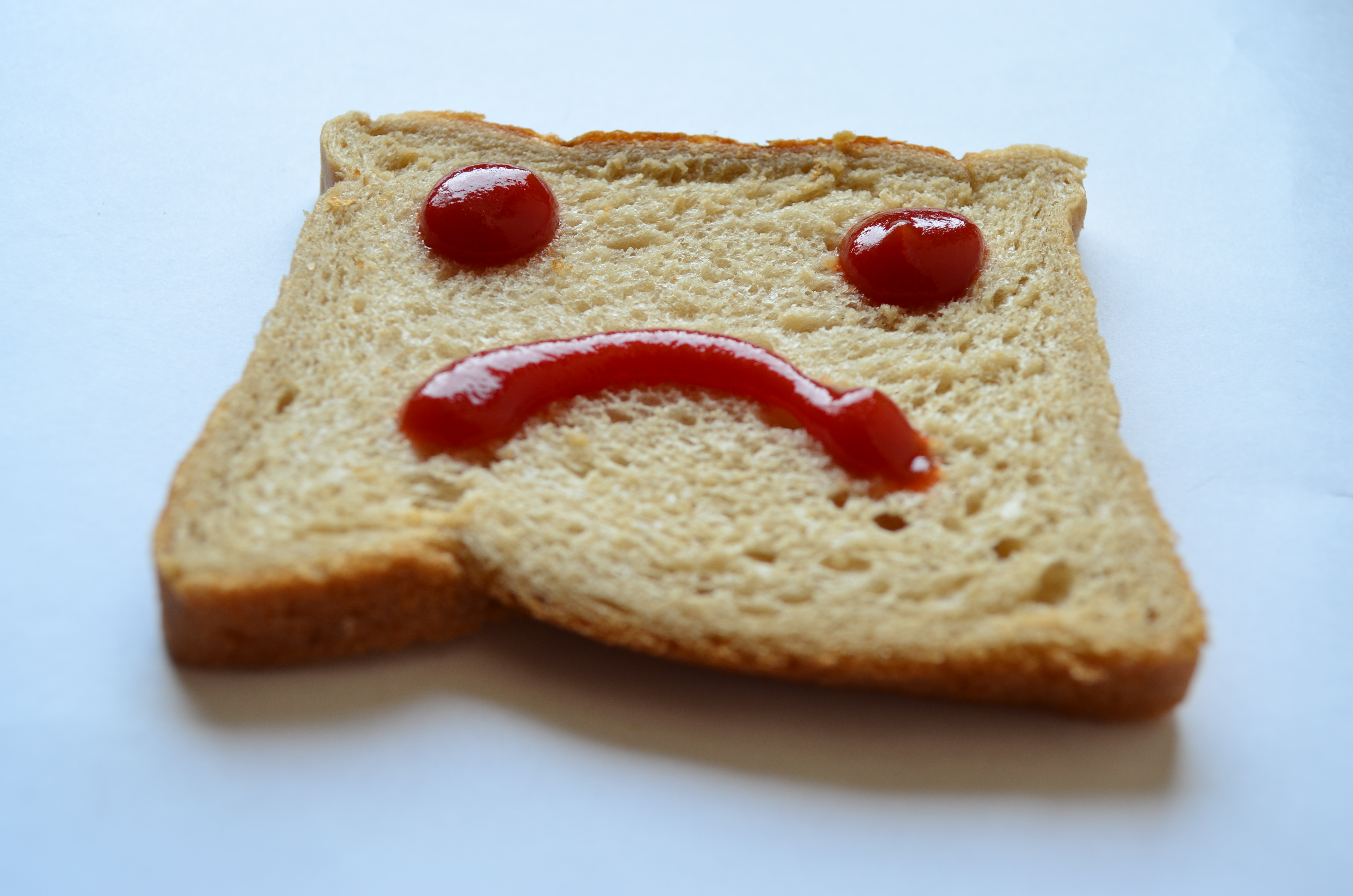 你還好嗎?
1, 2, 3年級
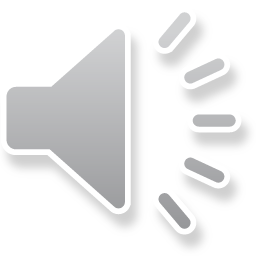 May I help you?
我可以幫你的忙嗎?
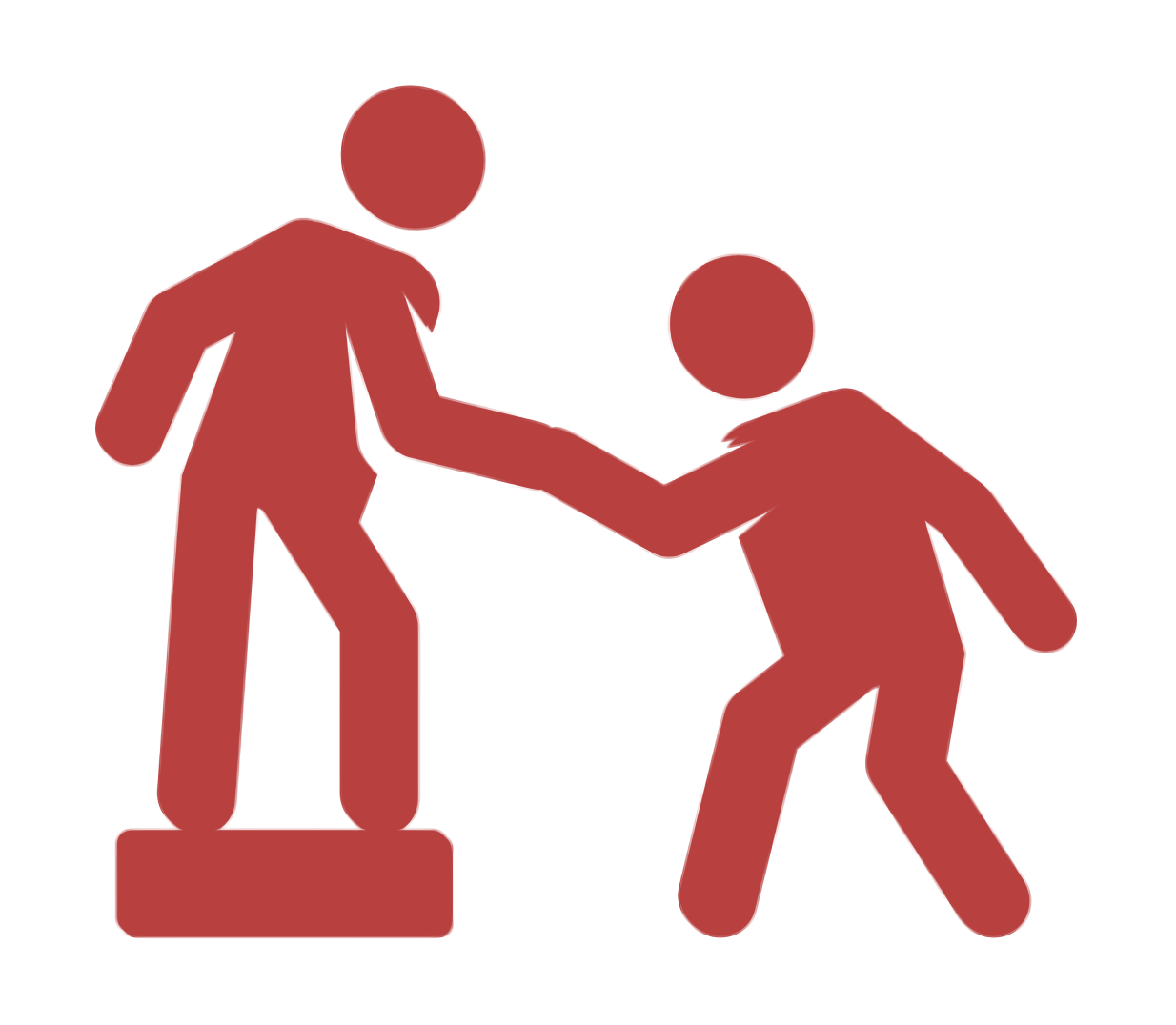 未知的作者 的 此相片 已透過 CC BY-NC 授權
1, 2, 3年級
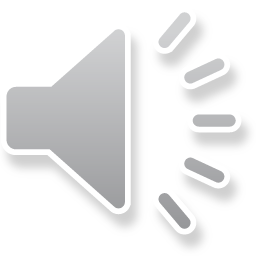 I’m sorry.
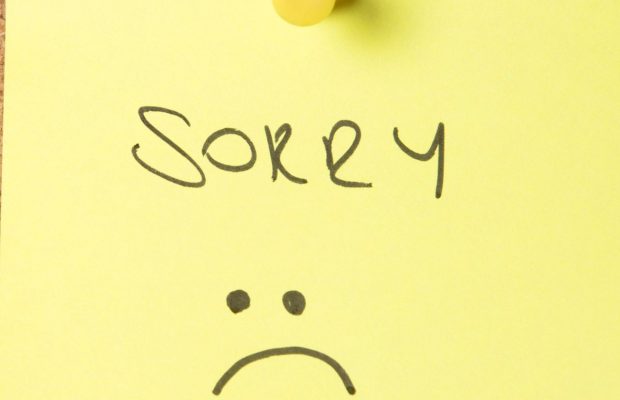 對不起。
未知的作者 的 此相片 已透過 CC BY-NC-ND 授權
1, 2, 3年級
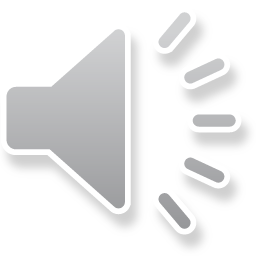 Thank you.
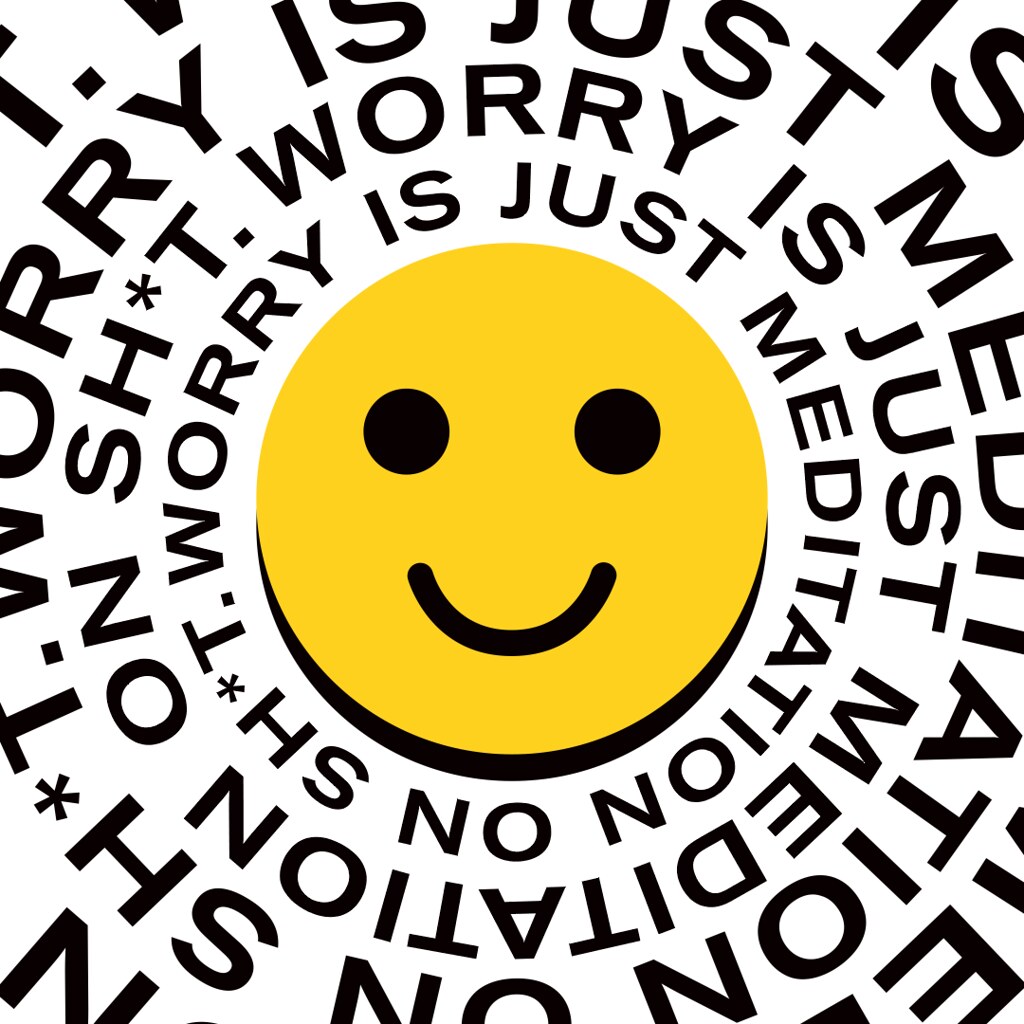 謝謝。
未知的作者 的 此相片 已透過 CC BY-ND 授權